Trigonometry
The study of angles
P.3.1
Reference Angle:
y-axis
x-axis
Reference Angle Rules (for angles between 0˚ and 360˚):
P.3.1
y-axis
x-axis
Reference Angle Rules: bigger than 360˚? 

Just subtract 360˚ (you’ll be finding a coterminal angle)
Reference Angle Theorem: A trig function of an angle and its reference angle differ at most in sign (depending on the quadrant it terminates in).
P.3.1
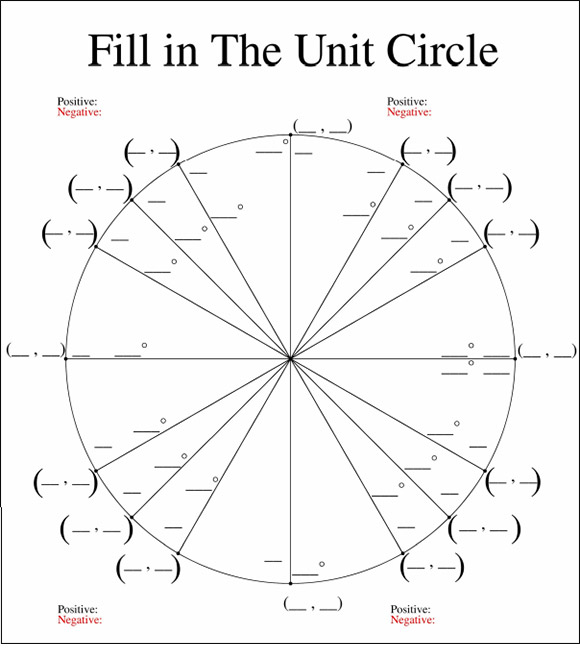 P.3.1
Reference Angle:
Helps us figure out any trig function value anywhere.
Radians and Degrees:
P.3.2
Much like the metric system and standard system of measurements.  They measure the same thing but differently.  One makes sense and the other doesn’t.
What is the definition of a degree?
What is the definition of a Radian?
What is the definition of a Radian?
P.3.2
r
s
θ
θ
r
r
must be in radians
A central angle that cuts off an arc equal in length to the radius of the circle.
Arc Length
P.3.2
s = θr
s
must be in radians
θ
r
How many radian’s are in one complete rotation?
Angle Measure Conversion
P.3.2
θ = 360˚
r
Conversion factors!
Angle Measure Conversion
P.3.2
Degrees
Radians
P.3.3
The Six Trigonometric Functions III
sint = y
(x , y)
t
(1 , 0)
cost =  x
P.3.3
P.3.3
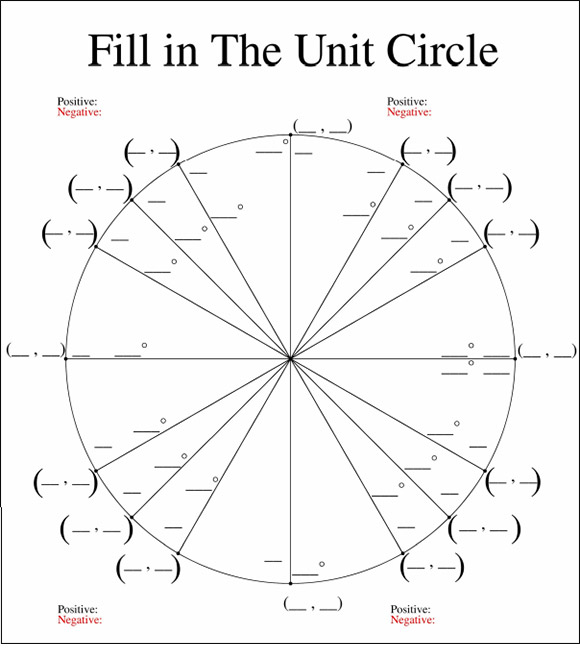 P.3.3
Even and Odd Functions
P.3.3
Even: when opposite values are used for the input, the output values will be equivalent
Odd: when opposite values are used for the input, the output values will be opposite values